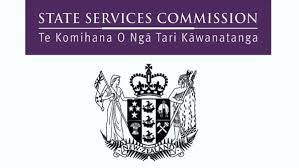 NZ SSC & ANZSOG present:
DO YOU HAVE A QUESTION about today’s topic?

Send your questions through sli.do:

slido.com
#U761

All questions will BE ANSWERED AT THE END OF THE PRESENTATION

SLIDES FROM TODAY’S PRESENTATION WILL BE AVAILABLE ON THE ANZSOG WEBSITE
Regaining Trust and building ethical cultures: reflections on Victoria’s integrity journey
SPEAKER
Gill Callister
Associate Dean
ANZSOG
LOCAL SPEAKER
Stephen Walker
Chief Executive 
Audit New Zealand
MODERATOR
Dr Barbara Allen
Senior Lecturer
School of Government VUW
Monday 11 February 2019
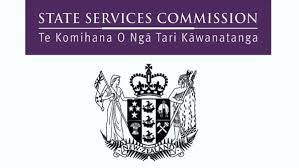 Questions?
DO YOU HAVE A QUESTION about today’s topic?

Send your questions through sli.do:

slido.com
#U761

All questions will BE ANSWERED AT THE END OF THE PRESENTATION

SLIDES FROM TODAY’S PRESENTATION WILL BE AVAILABLE ON THE ANZSOG WEBSITE
Regaining Trust and building ethical cultures: reflections on Victoria’s integrity journey
SPEAKER
Gill Callister
Associate Dean
ANZSOG
LOCAL SPEAKER
Stephen Walker
Chief Executive
Audit New Zealand
MODERATOR
Dr Barbara Allen
Senior Lecturer
School of Government VUW
Monday 11 February 2019
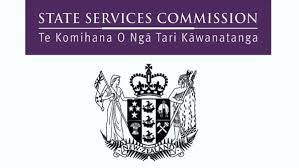 OPERATIONS ORD, DUNHAM & CULTURAL CHANGE
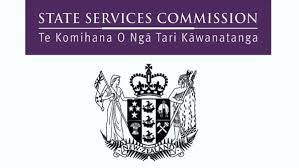 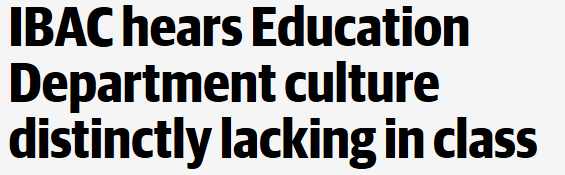 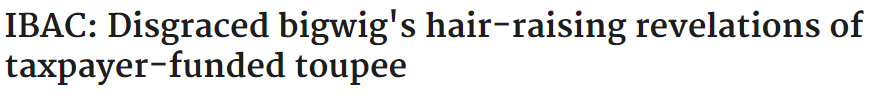 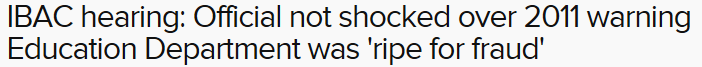 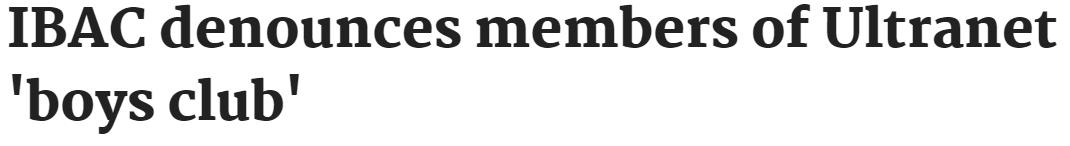 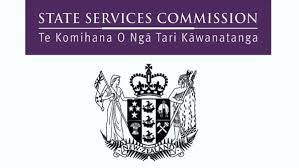 Operation Ord Investigation
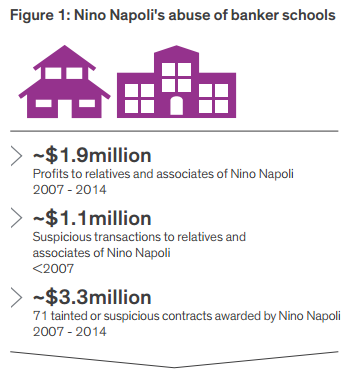 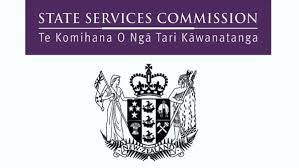 Exploitation of ‘banker schools’
Funds earmarked for school programs used for: 
the benefit of senior Department officers and their families
extensively used to pay for personal expenses, goods, lavish lunches, conferences or excessive travel
2010 audit of Program Coordination School model recommended it be shut down
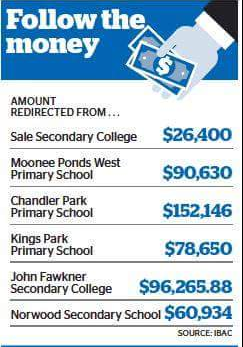 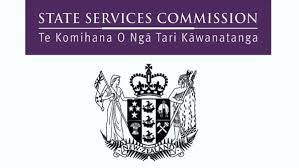 Who else was involved?
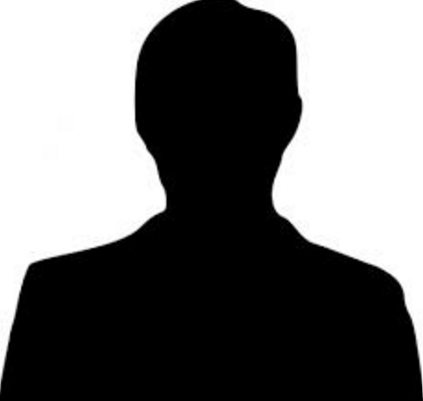 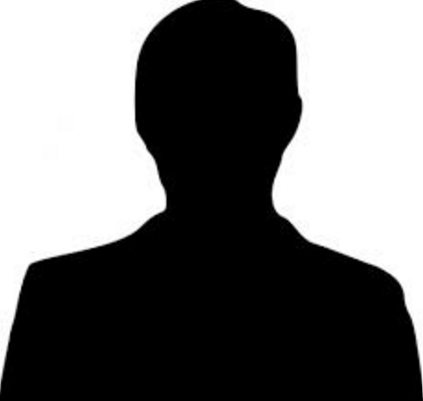 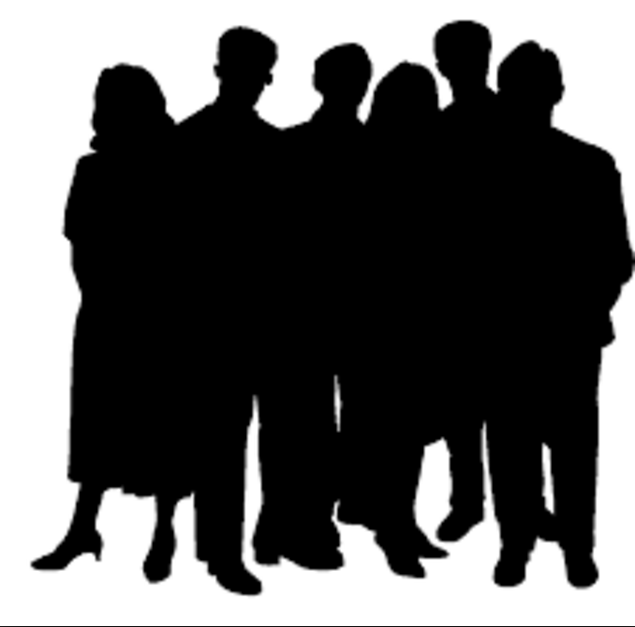 Former Regional Director
Former Deputy Secretary
Principals & Business Managers
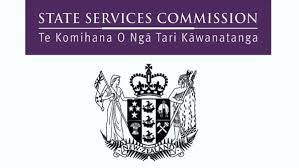 What did Operation Ord reveal about the Department?
An ethically neutral culture
Significant non-compliance
Weak governance and oversight
Low accountability and lack of consequences
Over reliance on inadequate internal audits
Culture of entitlement 
Fear of speaking up
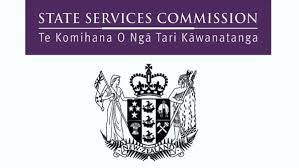 IBAC identified systemic failings that could be exploited by the actions of individuals. The Department has responded with reforms to build stronger systems, processes, leaders and culture to rebuild confidence in our public education system.
IBAC findings
now
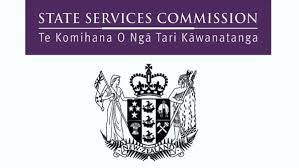 Presentation Title. To
Operation Dunham
Considered similar themes
Non-compliance with processes
Misuse of public funds
Inadequate systems and controls
Low adherence to Code of Conduct 
Conflicts of interest
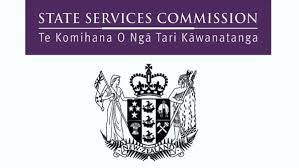 How did we respond?
During the hearings
Swift and decisive employment action
Leadership communications with 70,000 staff
Support for affected school communities
Travel freeze
New governance on PCS model
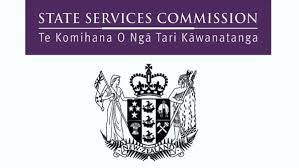 How did we respond?
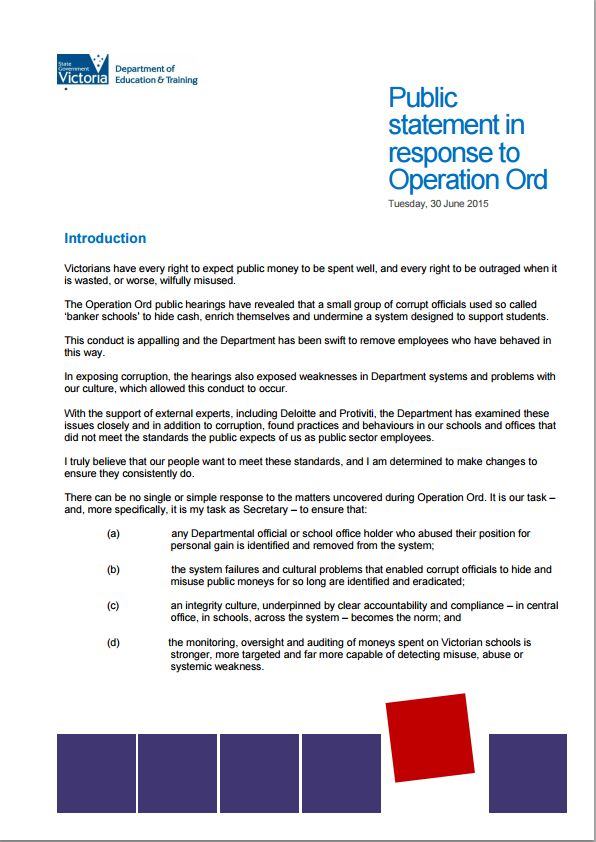 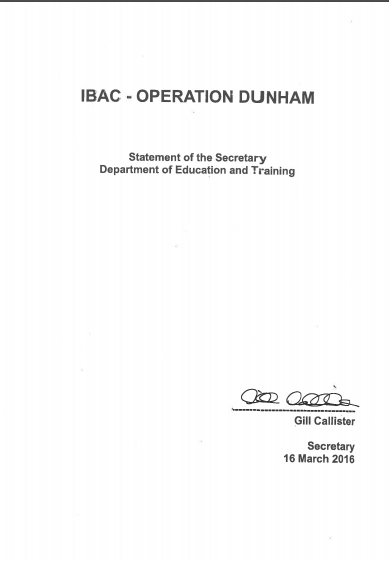 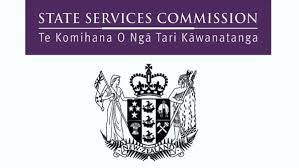 The Integrity Reform Program
Good Governance
Ethical Leadership
39 Projects
Staff support and development
Smart systems  
& controls
Underpinned by the public sector values
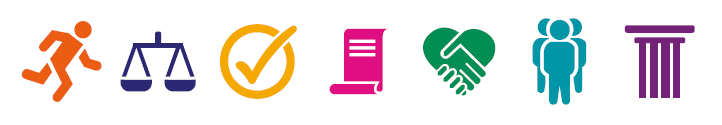 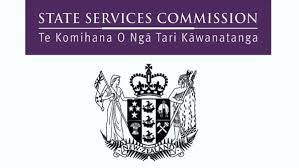 The IRP is a wide-ranging series of reforms that go well beyond preventing corruption to embed a healthy, high performing and ethical culture in our corporate workplaces and schools
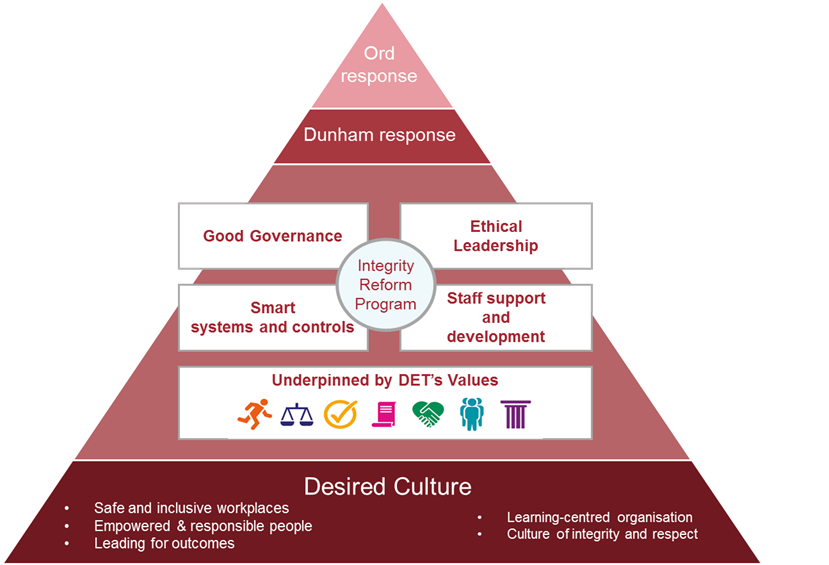 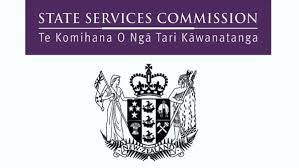 Communications and media
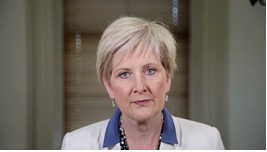 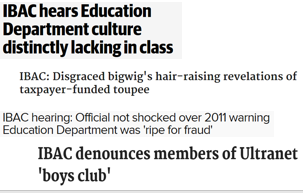 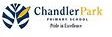 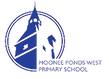 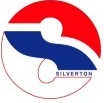 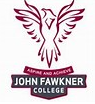 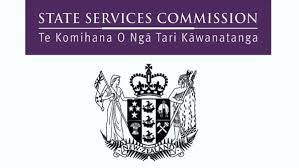 Achievements so far
Cessation of the PCS model and recall of funds
New misconduct legislation
Leadership charter and development program
Supporting a speak up culture
Promoting a ‘positive ethical culture’ through a focus on the public sector values
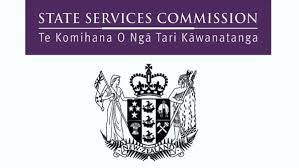 Challenges ahead
Continuing our culture program
School and corporate procurement
New funding governance model 
Capability building
Improving finance function 
Strengthening audit and assurance
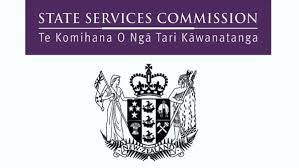 What will success look like
Accountability systems that work
Improved compliance 
Ethical leadership
Living the public sector values
Ethical decision making 
Staff feel trusted and supported
Consequences for inappropriate conduct
Ethical leadership
ANZSOG – February 2019
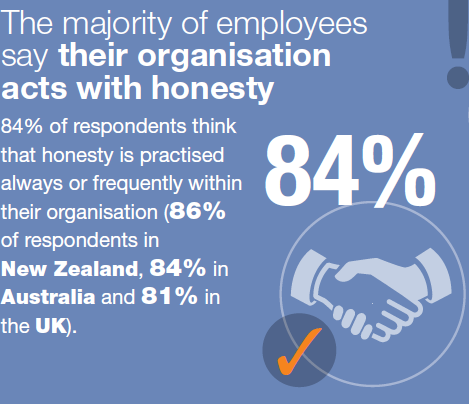 Have you been pressured to compromise your ethical standards?
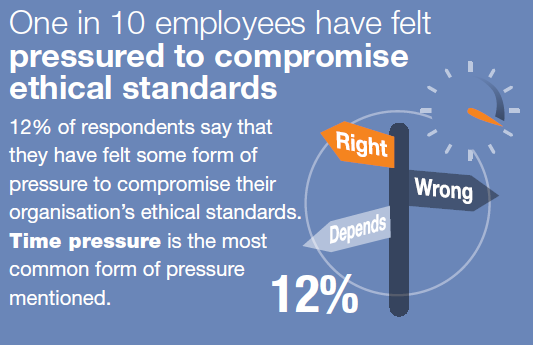 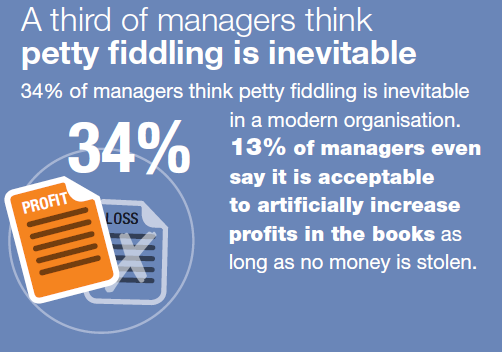 [Speaker Notes: Shared some statistics from Institute of Business Ethics 2018 survey results for Australia, NZ and UK

84% of organisations act with honesty – good news, but…
34% say petty fiddling is inevitable (13% say it’s acceptable)
25% are aware of misconduct at work
12% (1 in 10) feel pressured to compromise ethical standards]
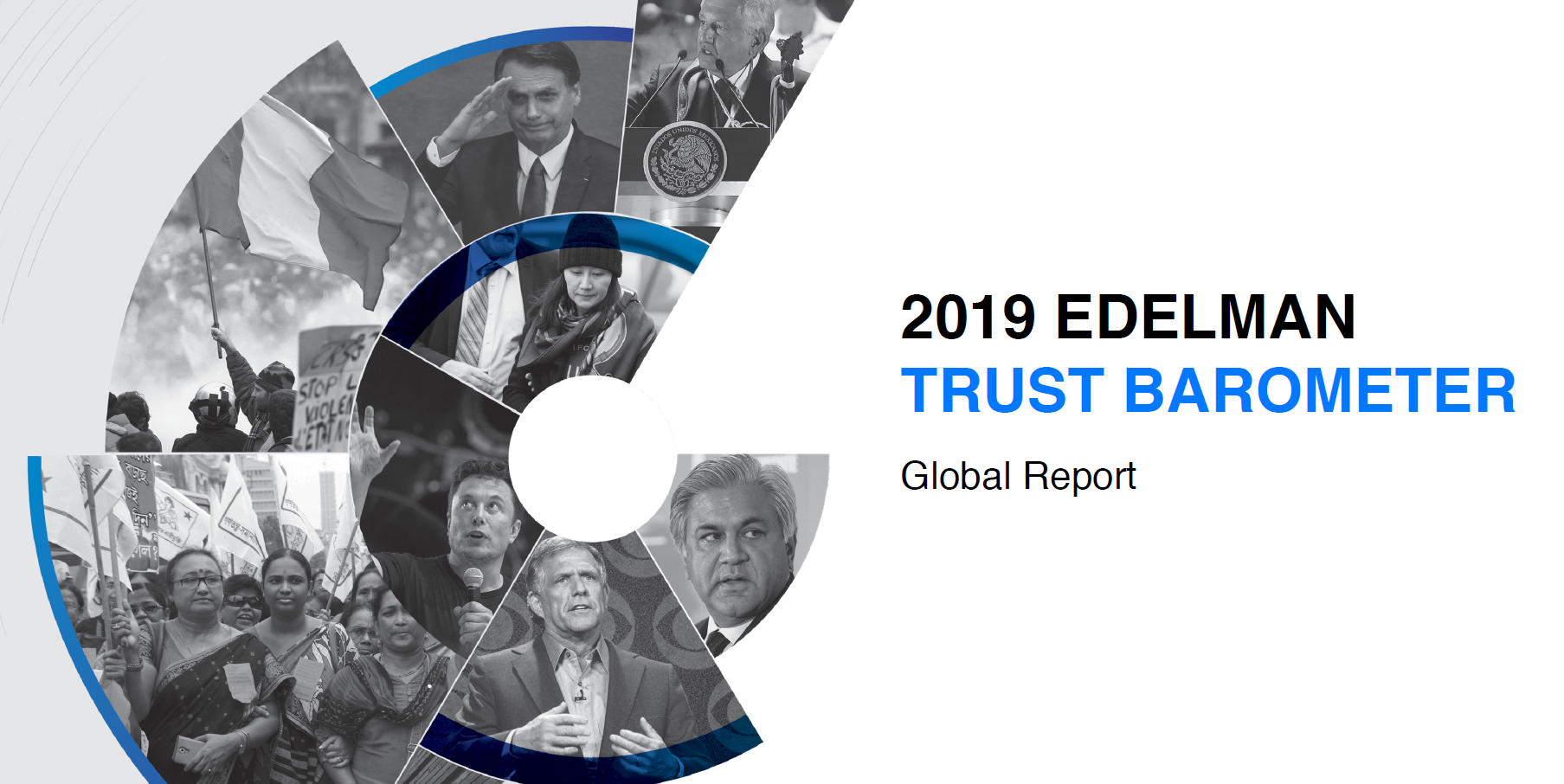 Public trust
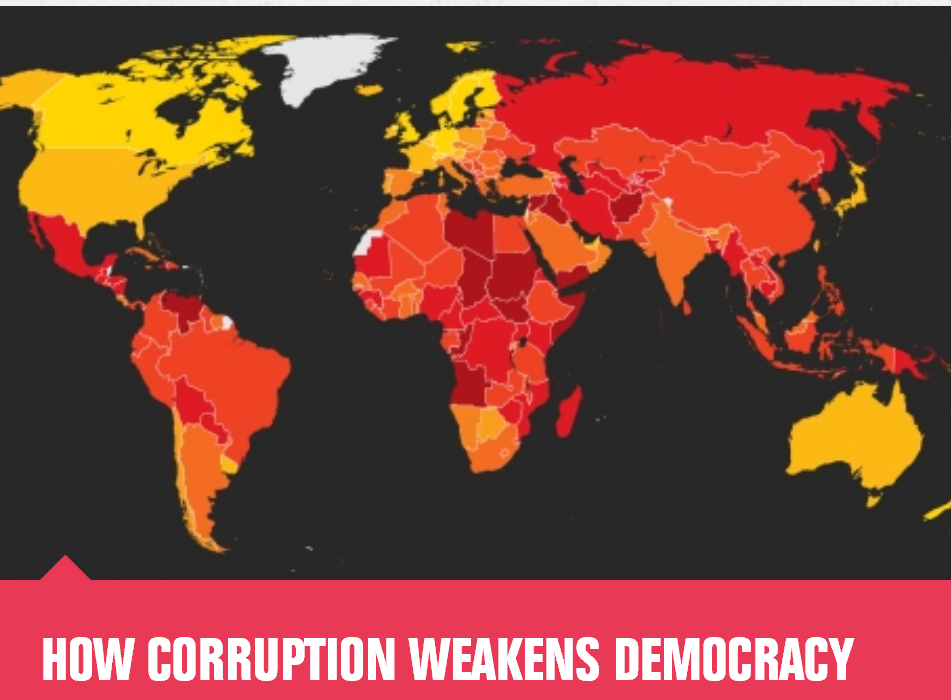 Ethical leadership – the cornerstone
[Speaker Notes: Ethical leadership is a cornerstone. Without it, gaining and maintaining trust and confidence in the public sector will be virtually impossible. 
Yet to be effective, ethical leadership needs to be actively demonstrated across the public sector, within its entities, and by it’s people, whatever role they play – front line provider, policy analyst, middle or senior manager, chief executive or governor.  
I’m wearing two hats here today – ED of Audit New Zealand and President of Chartered Accountants Australia and New Zealand – I’ll draw on some of the synergies that I believe link the public sector and the wide range of professionals, including Chartered Accountants, who work in or with the public sector. 
So what is ethical leadership…?
At its most basic it’s “doing the right things all the time and in every situation. It’s important that it’s both visible and invisible…even when you are not visible to people around you; that you still maintain the highest standards of integrity. It has to be fundamental to how we each operate; it can’t be an ethical hat – which you can use for some decisions and not for others.”
The reward for strong ethical leadership is big, both within our organisations and for the benefit of New Zealanders. Positive organisational performance, attracting and retaining the best talent, cultivate strong teamwork and productivity, give your people meaning, as well as it’s just the right things to do!
Fortunately in NZ we are perceived to have the most trusted or least corrupt public sector in the world and are well supported by several professions that are equally strong and trusted (e.g. accountancy, legal, medical, directors, engineers, etc.).  
Yet we know trust and confidence is a fragile thing and is constantly under pressure – Edelman trust barometer (doesn’t specifically comment on NZ) suggests overall trust is in free fall (increasingly due to the advent of fake news), also trust in government officials is decreasing. The message from the most recent barometer is the importance of Trust at Work and looking for a trusted relationship with and leadership from their employer.
From my perspective, looking at both public sector and the accountancy profession (and other professions). I would suggest we have a range of issues to address and that we can’t rest on our laurels. Complacency will be our biggest challenge.
My challenge to us all is that – At times our strategy appears to be more hope or an assumption that ethical leadership exists. We generally deal with the extreme/significant situations appropriately (but with huge effort). However we don’t do enough to set, reinforce, lead, and reinforce again the ethical expectations up front in organisations, from the top down and bottom up. As one quote from a previous Edelman survey suggests, we can’t just expect it, we need to take action to make it happen.]
NZ Public Sector ethical failings
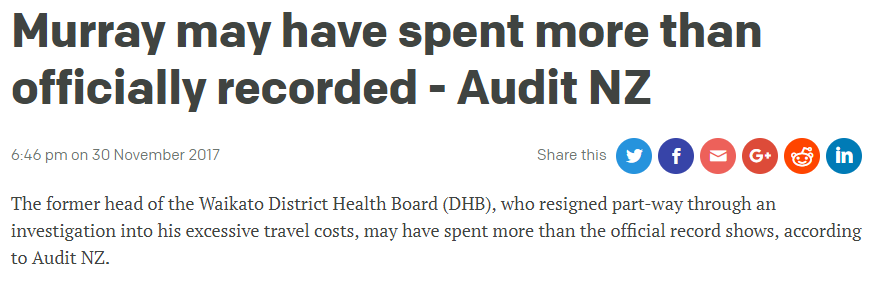 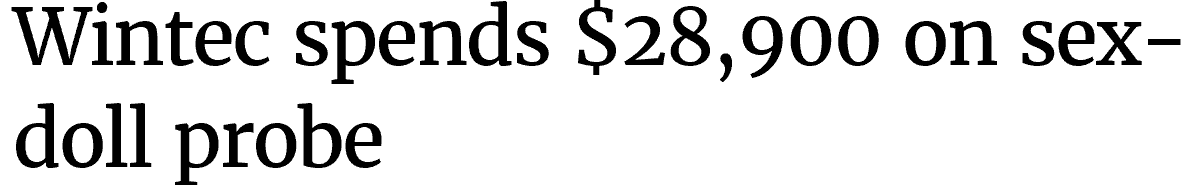 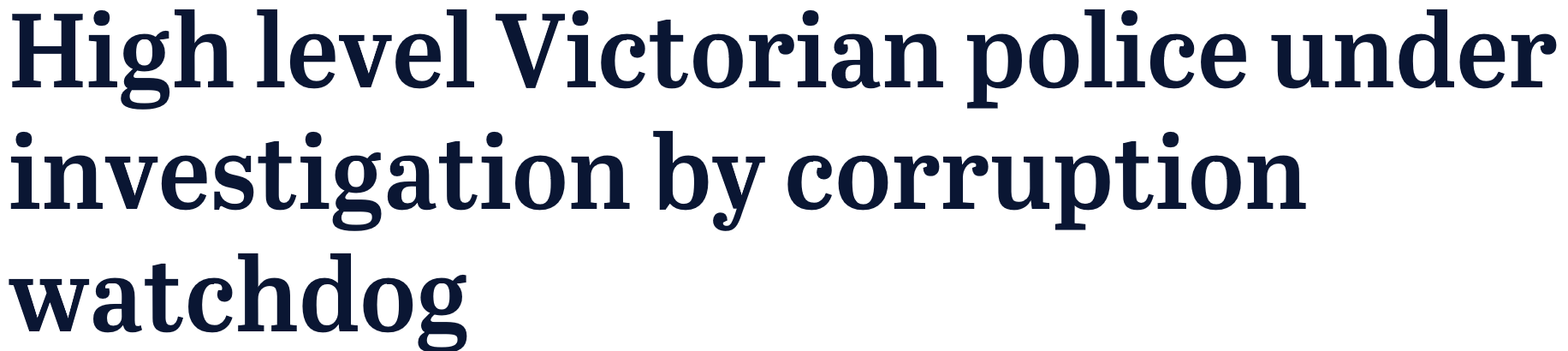 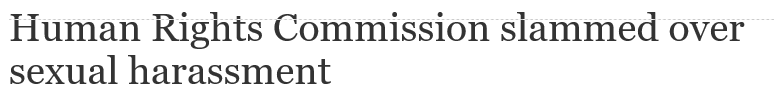 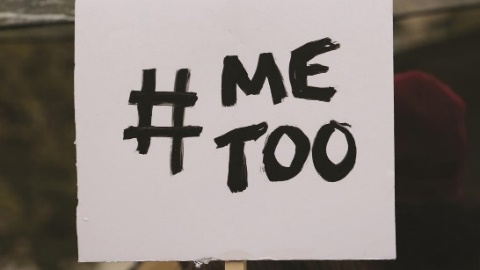 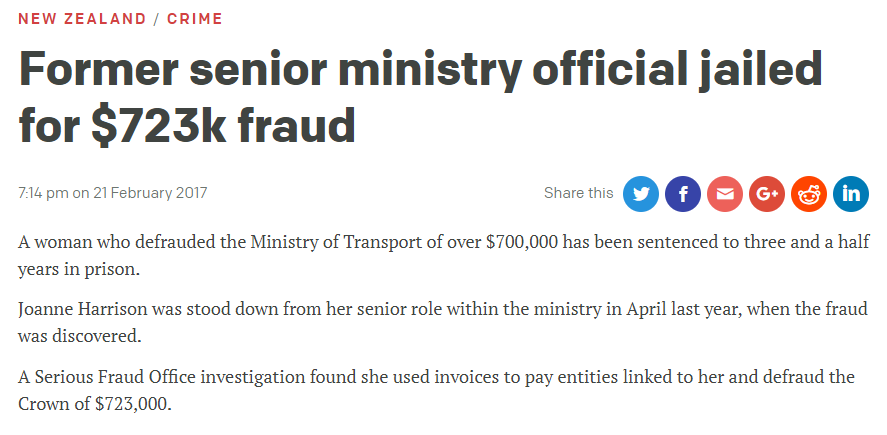 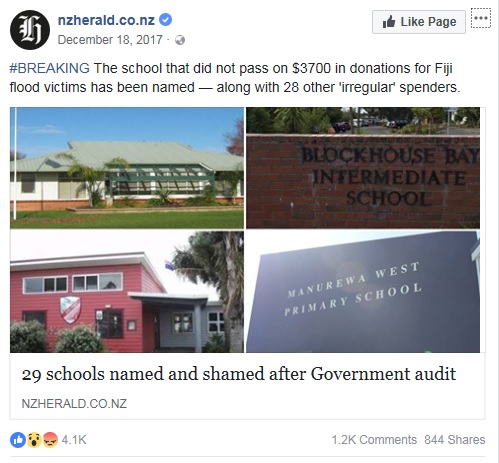 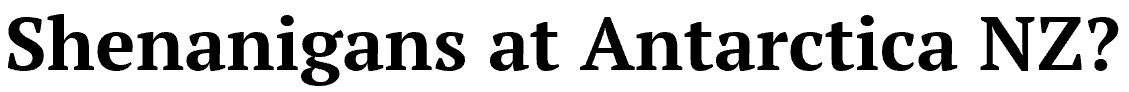 [Speaker Notes: Recent ethical failures – fraud, poor judgement, poor oversight, inappropriate behaviours

Even an Australian example thrown in.

Equally, I know that the impact of the particular wrong-doing has had significant ramifications for sectors, organisations and individuals.]
Professional ethical challenges
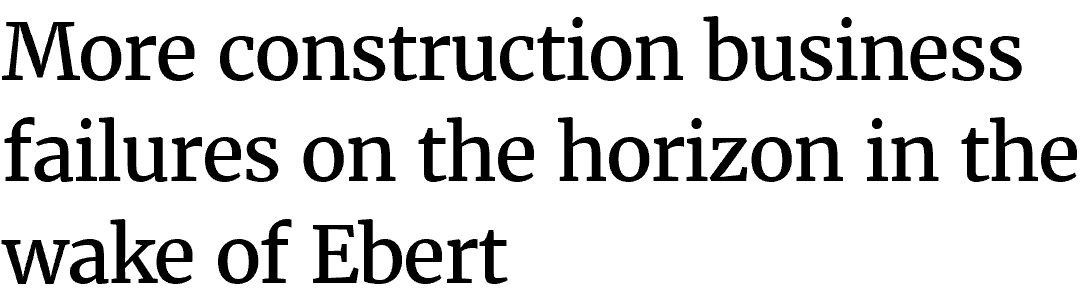 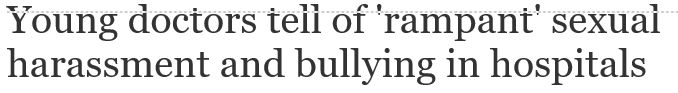 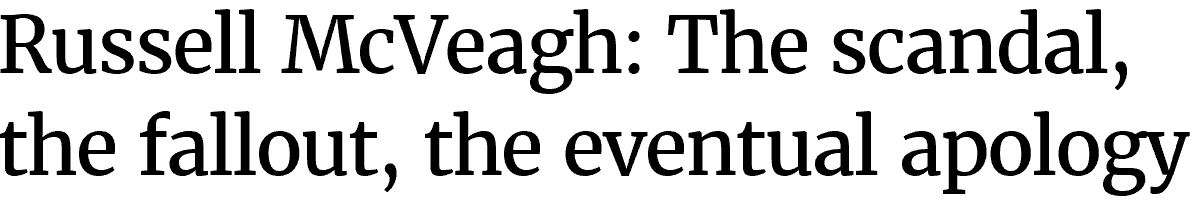 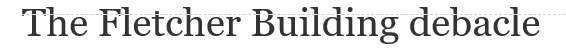 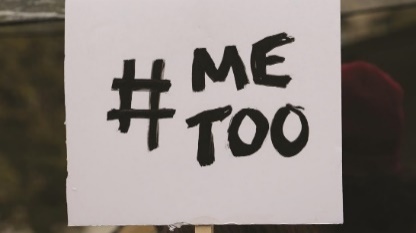 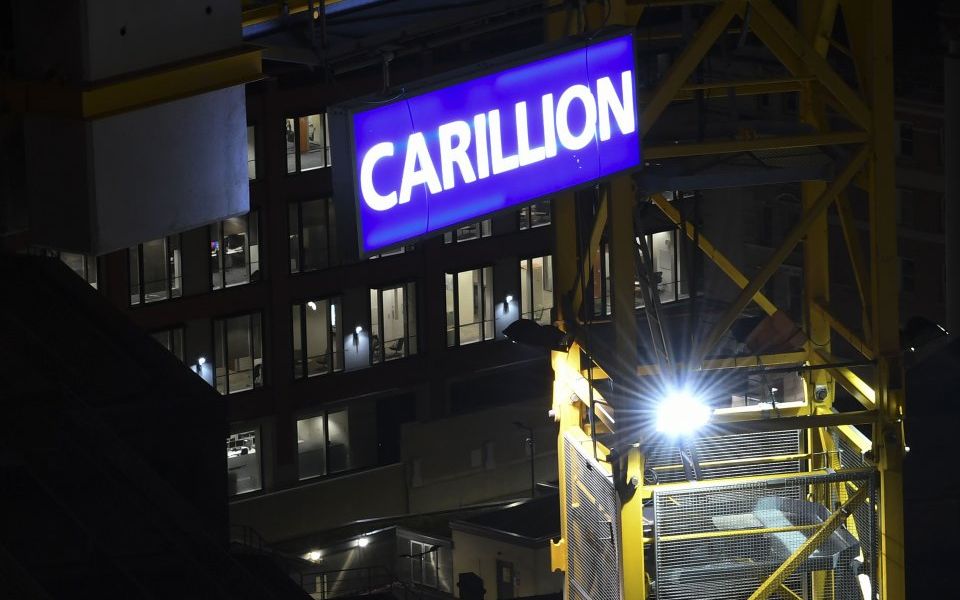 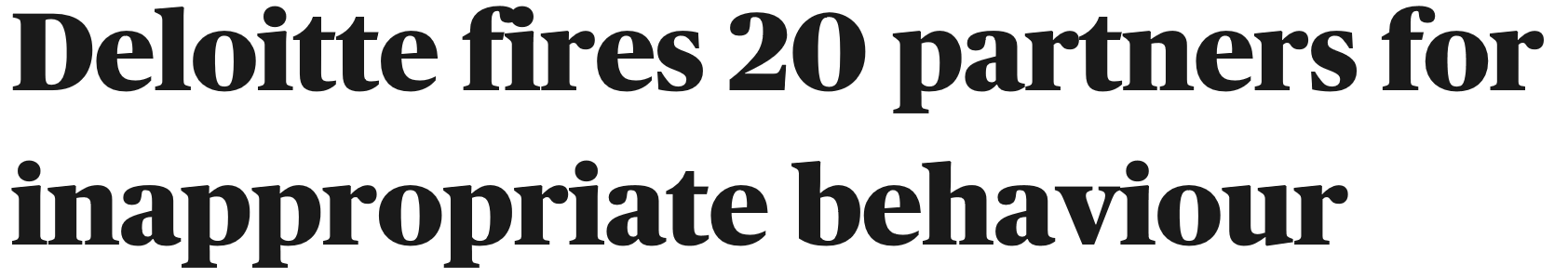 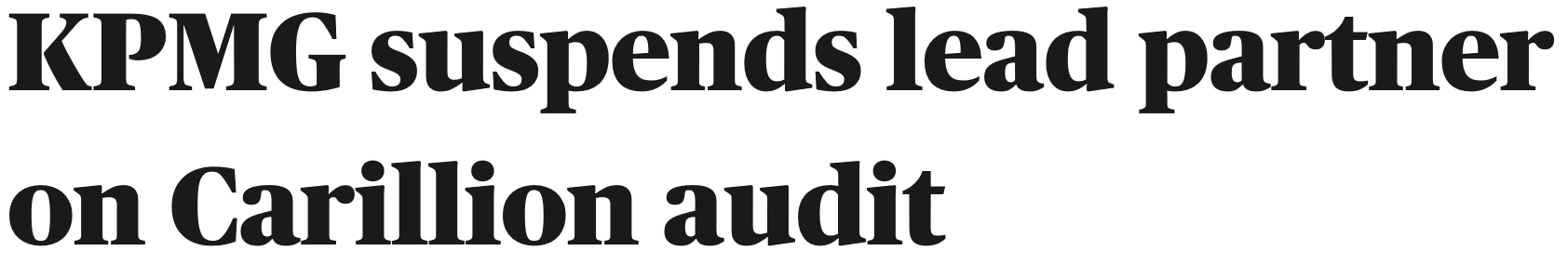 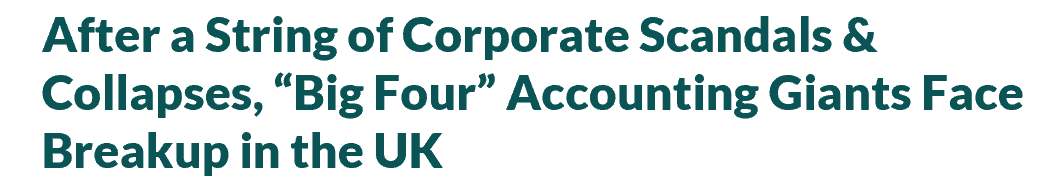 [Speaker Notes: In the accountancy profession globally there are instances of audit and accounting failure…audit/accountancy culture and ethical practices inside firms and organisations…questioning of role of audit within broader practice as well as accountants operating in organisations. This is likely to have a significant global impact 
In the legal profession, the Law Society President has recently fronted what she has described as the legal profession’s biggest disruption factor and it’s not technology related. “A very different, equally powerful force: the courage of individuals to speak out against injustice and inequality.” 
Professional directors are facing increasing scrutiny with recent challenges, including Fletcher Building and Mainzeal.

Currently the banking and insurance professions deserve a page of its their own]
Professional ethical challenges
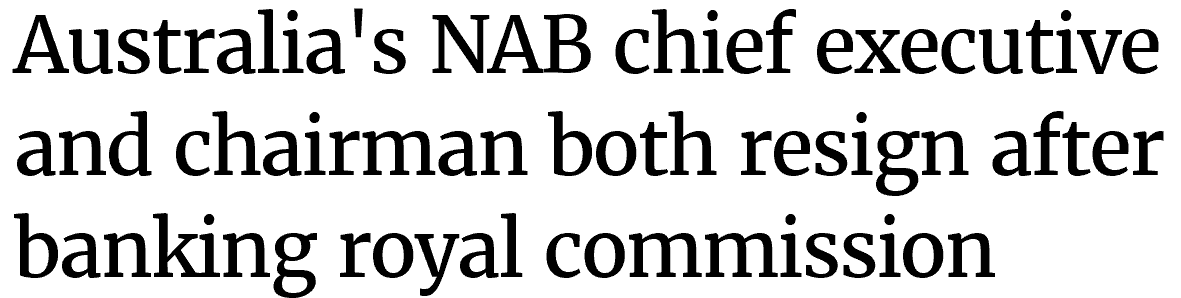 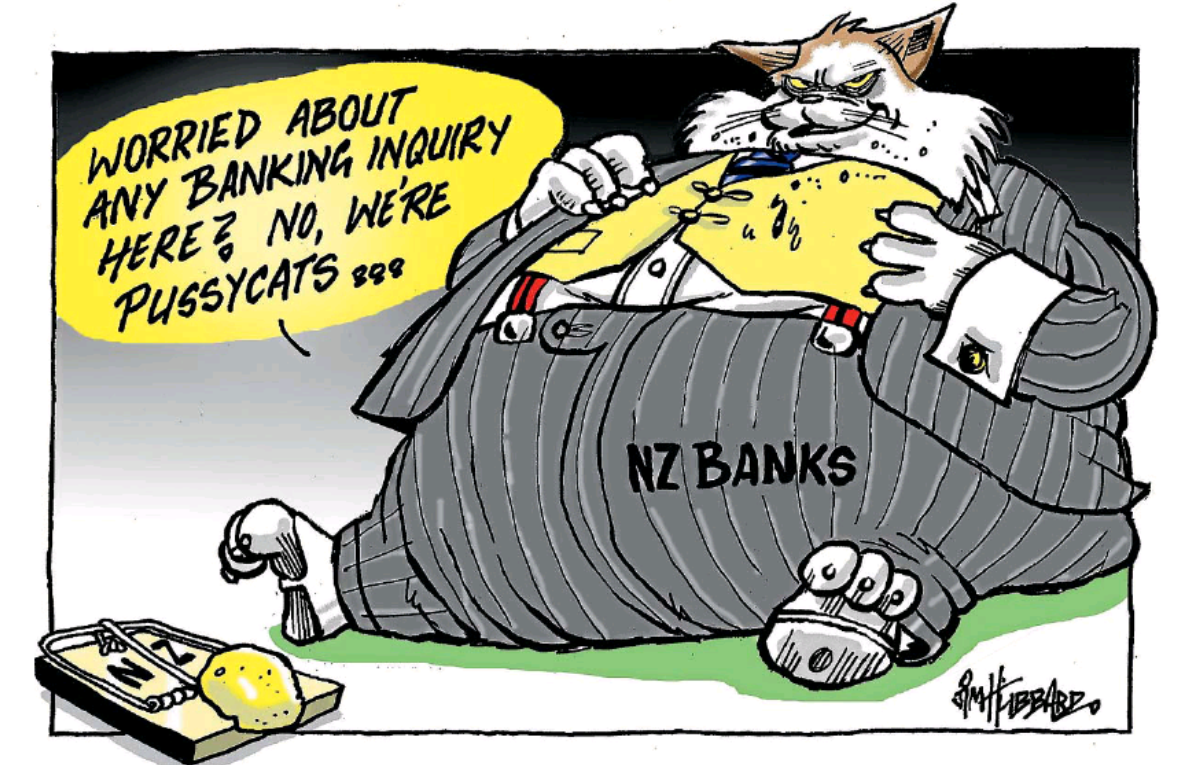 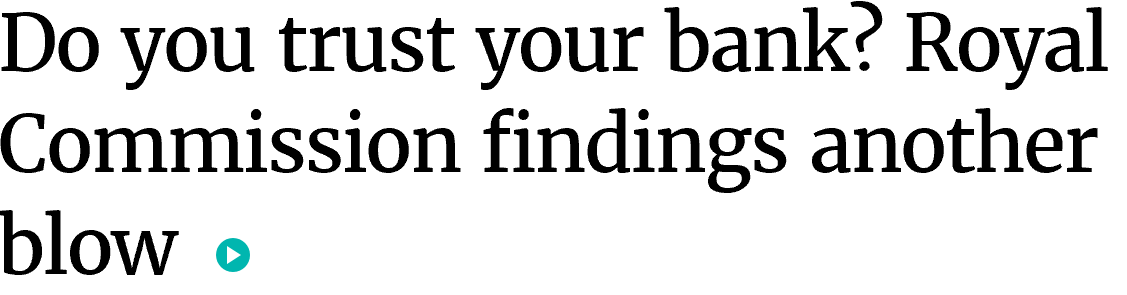 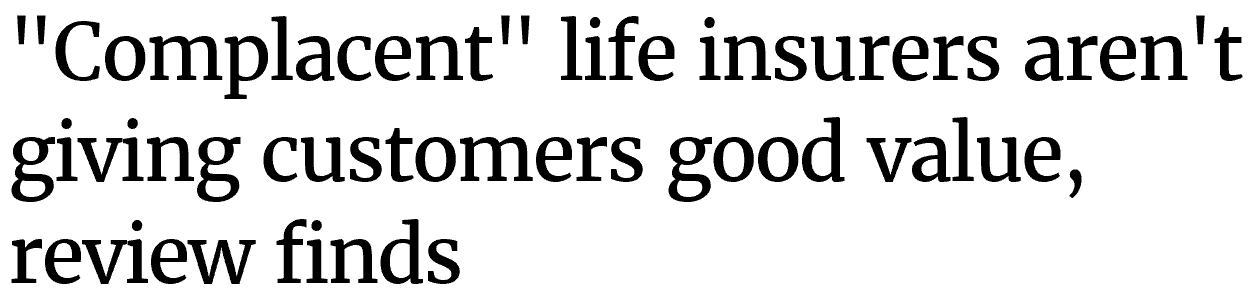 [Speaker Notes: Safe to say that every profession has a small number of individuals that bring that profession into disrepute. 

So why does it all matter?

In both my roles as President of CA ANZ and as Executive Director of Audit New Zealand, every time there is a ethical failing I know it is causing some damage to trust and confidence. And in the sector we all represent, the public sector, trust and confidence is vital.]
What people have said
Which is more damaging – poor performance vs poor behaviour
8% vs 92%

Does your organisation provide clear ethical expectations ?
Yes: 82%, No: 7%, Working on it 11%

How familiar are you with the ethical expectations of your organisation?
Very familiar: 60%, Somewhat familiar: 37%
[Speaker Notes: At our series of public entity events we polled various questions. While not all 850 attendees answered the numbers were strong enough to give us clear indications.
The first we’ve just covered. Pretty strong indication in favour of poor behaviour being the most damaging
I also asked two other questions:
one related to their entities ethical expectations, and 
the second about their familiarity with those expectations. 
The latter showing some work is needed]
Guiding ethical behaviour
Guided by range of individual and situational factors and experiences, including cultural norms and professional training
Clarity of expectations critical – organisation 
Support our peopleto be ethical leaders
Programmes that reinforce expectations
Training 
Communications
Whistle-blower system
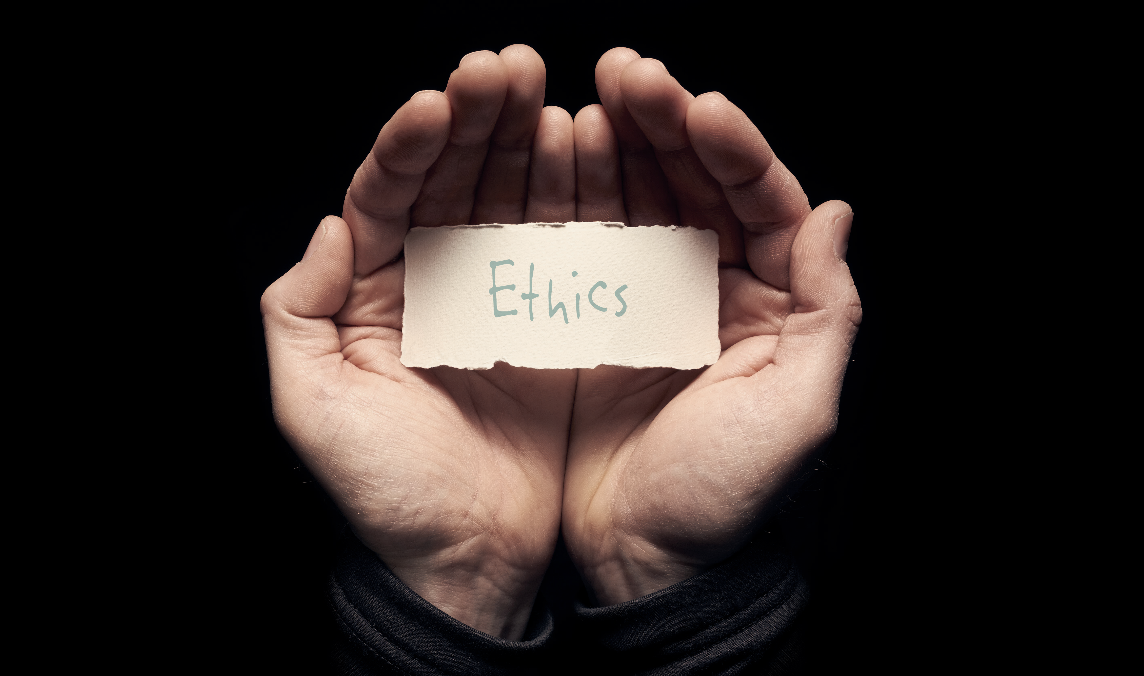 [Speaker Notes: So what guides our ethical behaviours? At times we appear to just expect to know what’s expected? That’s a very dangerous approach. 
Individually, our ethical views are influenced by range of factors and experiences…often have brought us to work in the public service 
Clarity of expectations is really important – Most organisations, professional bodies, and sectors describe their ethical expectations in a codes of ethics, codes of conduct, values and behaviours, no doubt various policies.
Do we support/encourage the professionals working in our organisations to be ethical leaders?
Programmes that reinforce implementation of expectations
Leave you with my thoughts on ethical leadership – At its most basic it’s “doing the right things all the time and in every situation. It’s important that it’s both visible and invisible…even when you are not visible to people around you; that you still maintain the highest standards of integrity. It has to be fundamental to how we each operate; it can’t be an ethical hat – which you can use for some decisions and not for others.”
A question to leave you with “what more could we be doing to demonstrate our ethical leadership?” 
In conclusion
To reinforce the results of the question I posed earlier – behaviour matters. Poor or bad behaviour is particularly damaging to trust and confidence whatever role, profession or sector you operate in.
The follow on then is, ethical leadership matters and we all have a role to play.]
Other resources
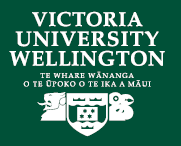 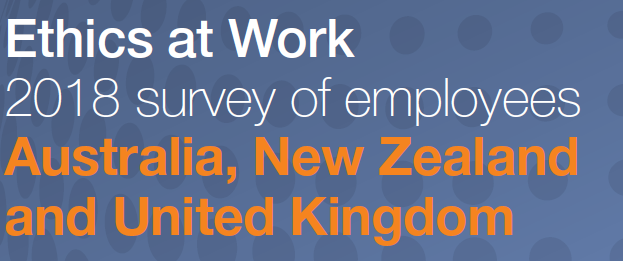 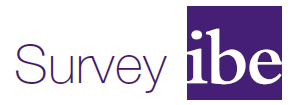 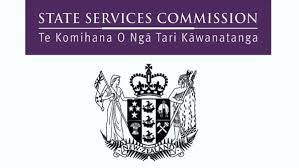 Upcoming Thought Leadership Seminars
Enquiries to:
Thought Leadership
T +61 3 8344 1900
appliedlearning@anzsog.edu.au
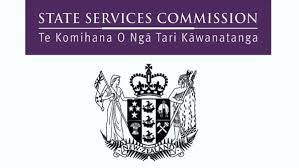